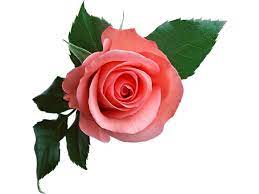 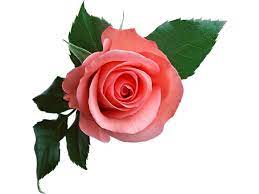 আজকের পাঠে সবাইকে স্বাগতম
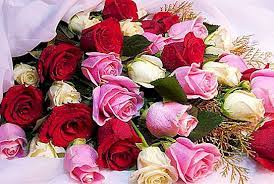 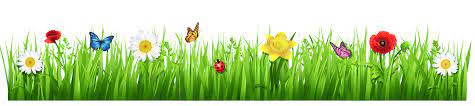 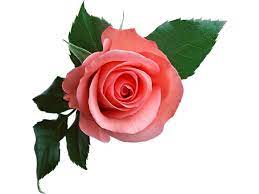 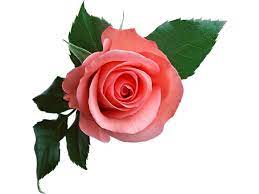 শিক্ষক পরিচিতি
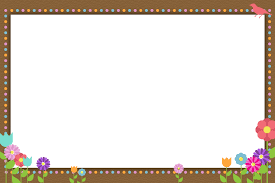 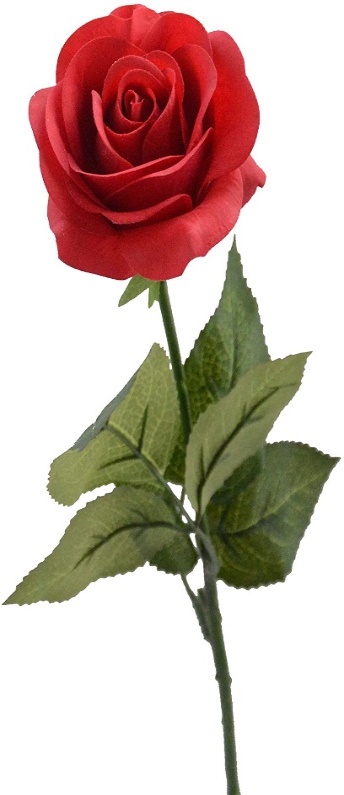 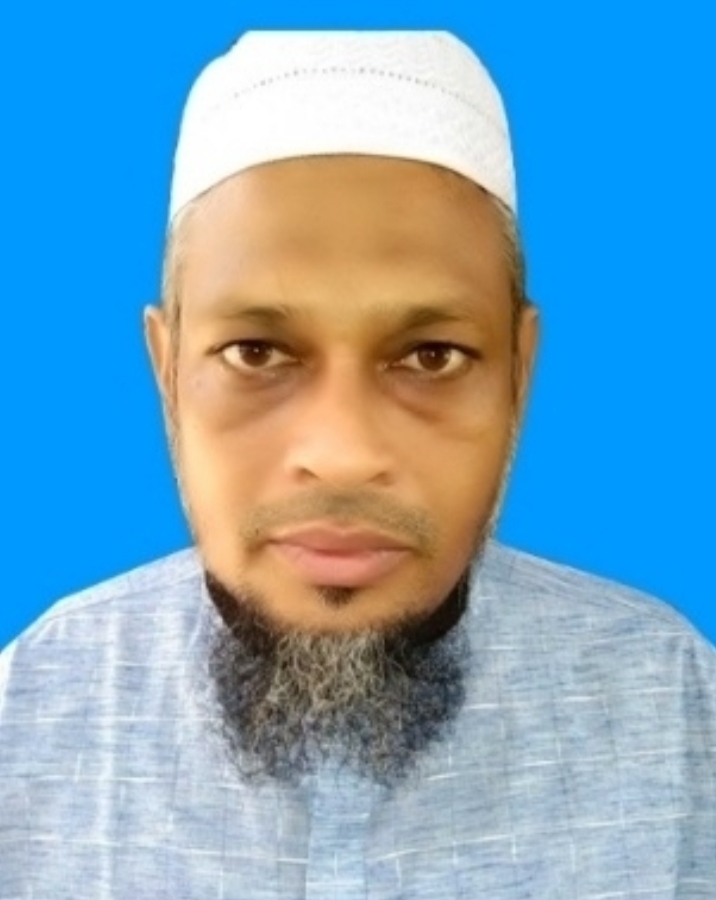 মোহাম্মদ শাহ আলম 
প্রভাষক  আর্থনীতি 
মোজাদ্দেদীয়া ইসলামিয়া আলিম মাদরাসা 
কালিয়াকৈর গাজীপুর
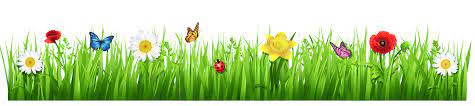 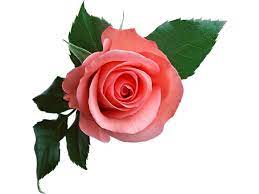 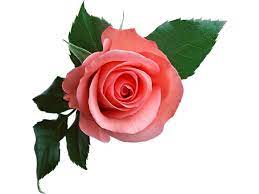 পাঠ পরিচিতি
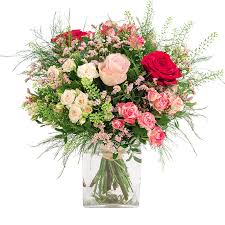 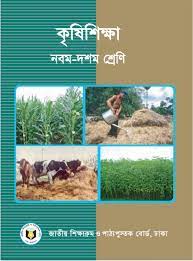 কৃষি শিক্ষা 
দাখিল ৯ম-১০ম শ্রেনি 
চতুর্থ অধ্যায়
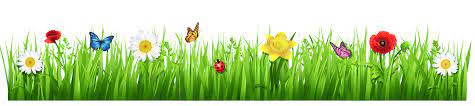 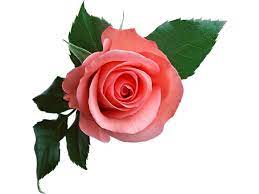 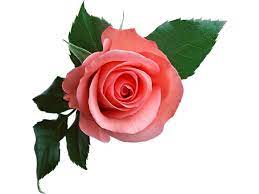 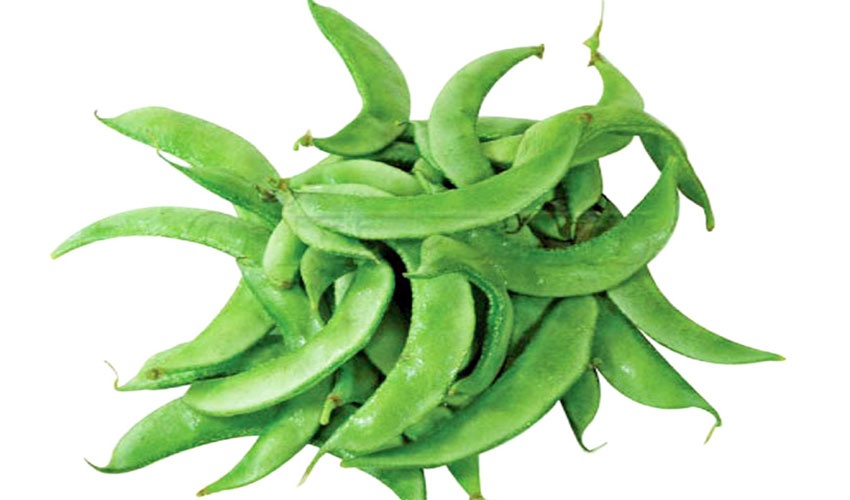 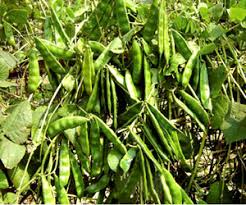 শিম
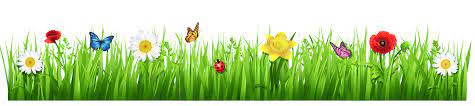 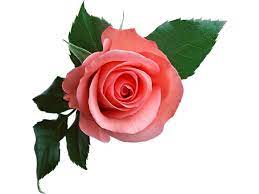 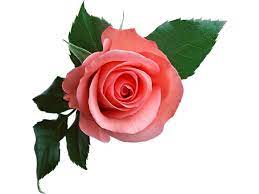 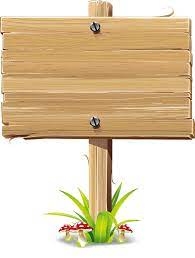 পাঠ শিরোনাম
শিমের রোগবালাই
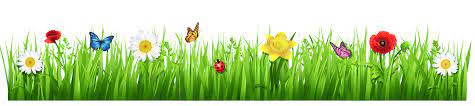 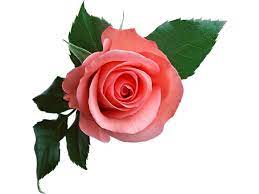 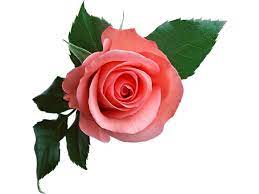 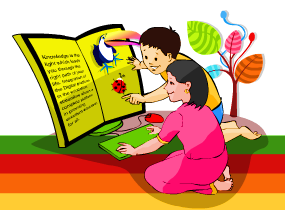 শিখনফল
এই পাঠ  শেষে শিক্ষার্থীরা .........
শিমের জাত সম্পর্কে বলতে পারবে ।
শিম চাষের পরিচর্চা সম্পর্কে বলতে পারবে । 
শিমের রোগ বালাই সম্পর্কে বলতে পারবে ।
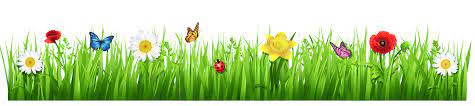 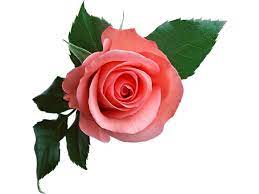 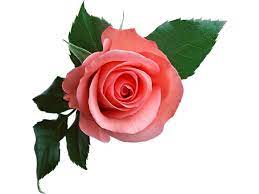 একক কাজ
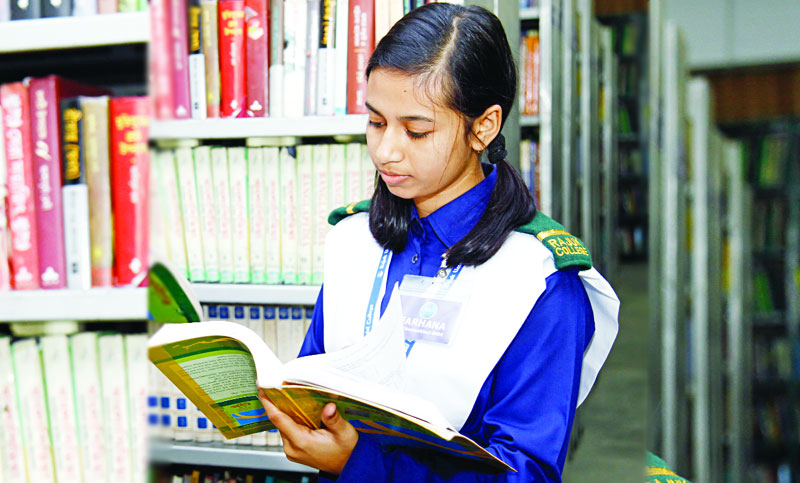 শিম চাষে কোন মাটি উত্তম ?
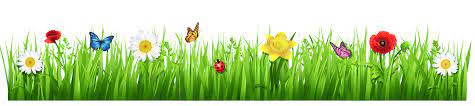 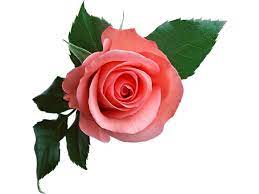 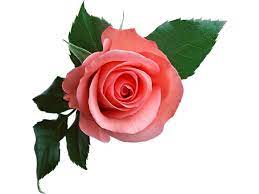 দলীয় কাজ
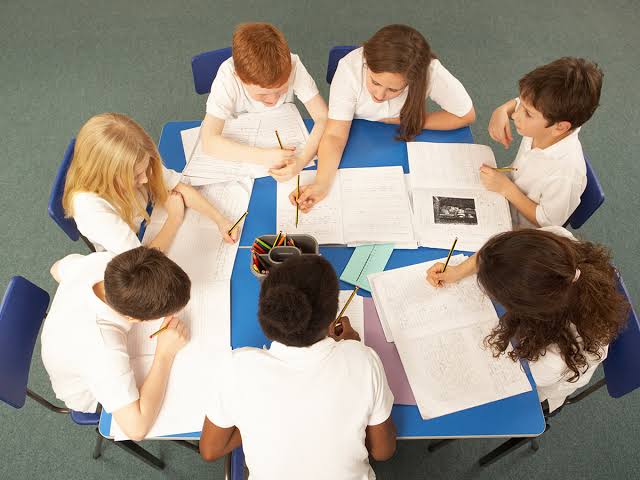 শিম বপনের সময়কাল সম্পর্কে বর্ননা কর ।
 শিম চাষের সার প্রয়োগ সম্পর্কে বর্ননা কর । 
শিমের ফসল সংগ্রহ সম্পর্কে ব্যাখ্যা কর  ।
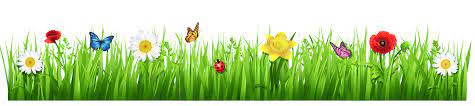 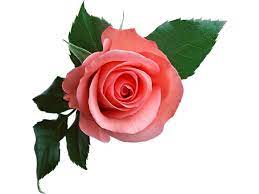 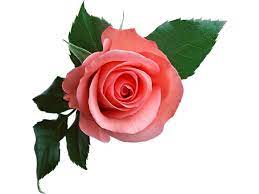 মূল্যায়ন
শিমের উন্নত জাত সমুহ কী কী?
 কত দিন পর শিম সংগ্রহ করা যায় ?
 কোন জাতের শিমের ফলন বেশি?
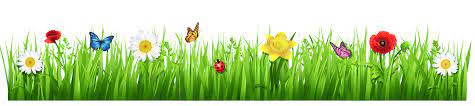 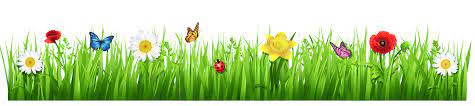 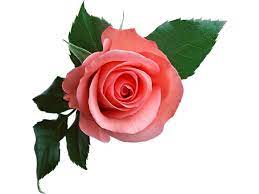 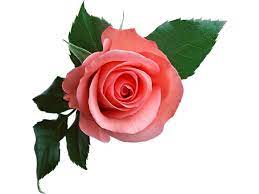 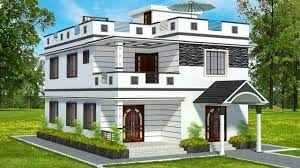 বাড়ীর কাজ
শিম চাষে মাদা তৈরি ও  সার প্রয়োগের বিষয়ে আলোচনা কর ।
 শিমের রোগ বালাই এর একটি তালিকা তৈরি কর ।
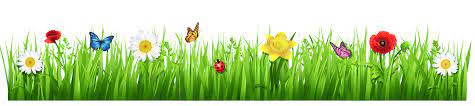 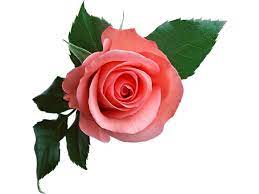 ধন্যবাদ
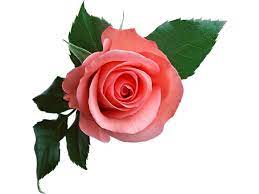 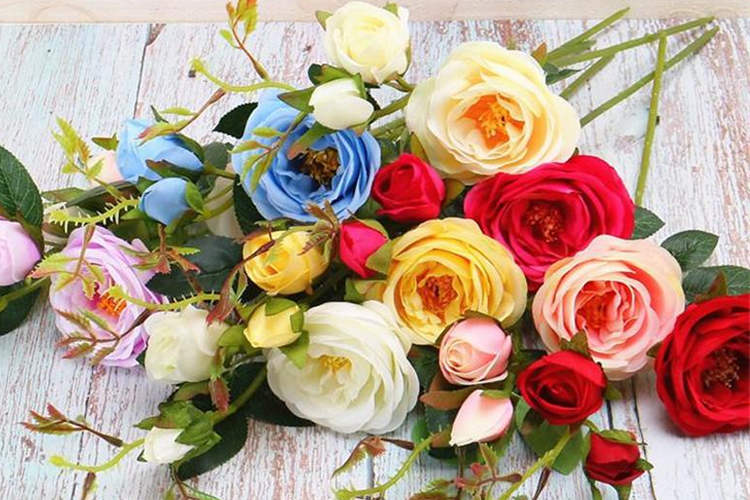 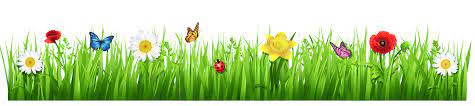